Who am I
I am Ayaz Salar
SEO & Digital Marketing Expert with more than 10 years experience in marketing 
Versatile, Intellectual and Website project performer 
Committed, Creative and innovative
Result oriented and ROI focused
[Speaker Notes: Links:

https://www.pexels.com/photo/black-sail-ship-on-body-of-water-906982/]
My Achievements
[Speaker Notes: Links:

https://unsplash.com/photos/fN603qcEA7g]
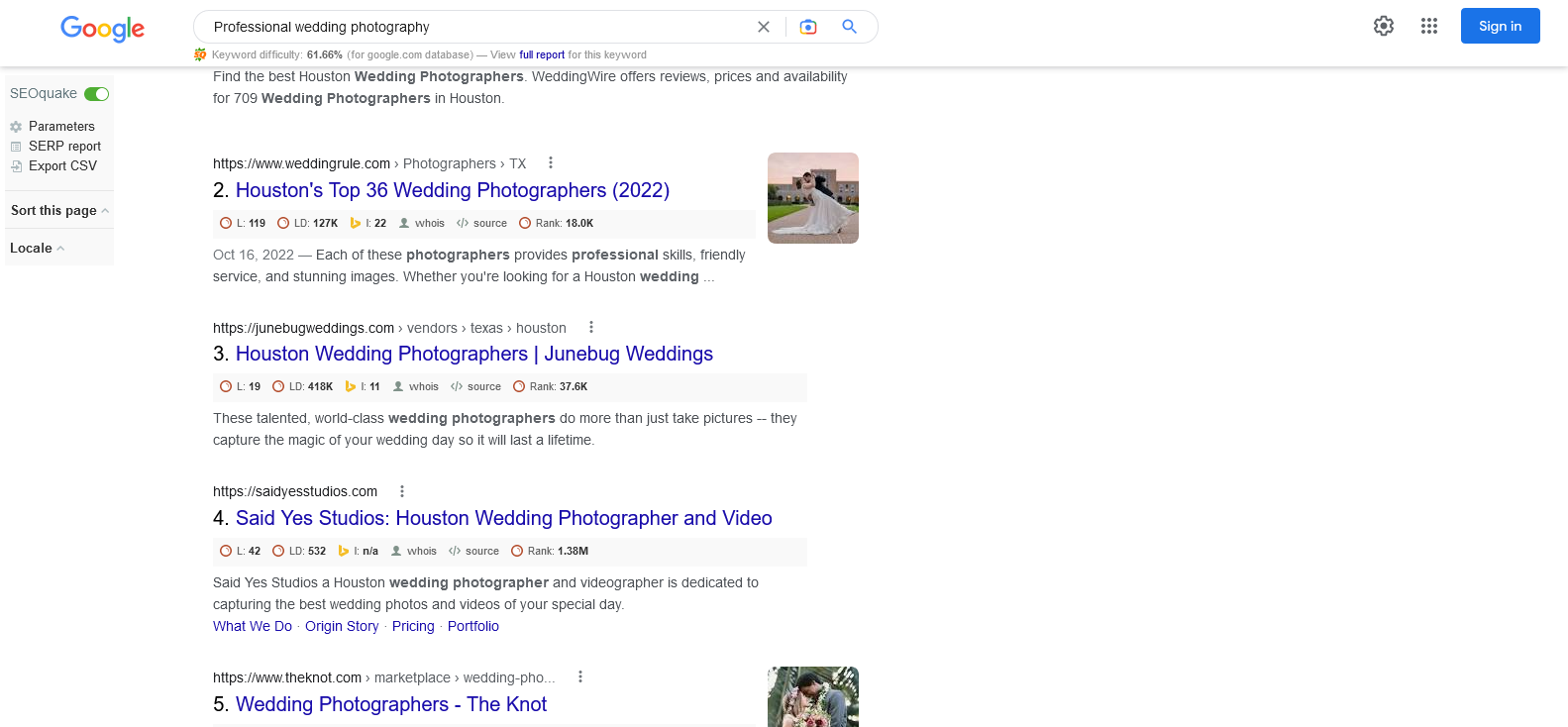 [Speaker Notes: Links:

https://www.pexels.com/photo/assorted-color-trailer-boxes-2881632/]
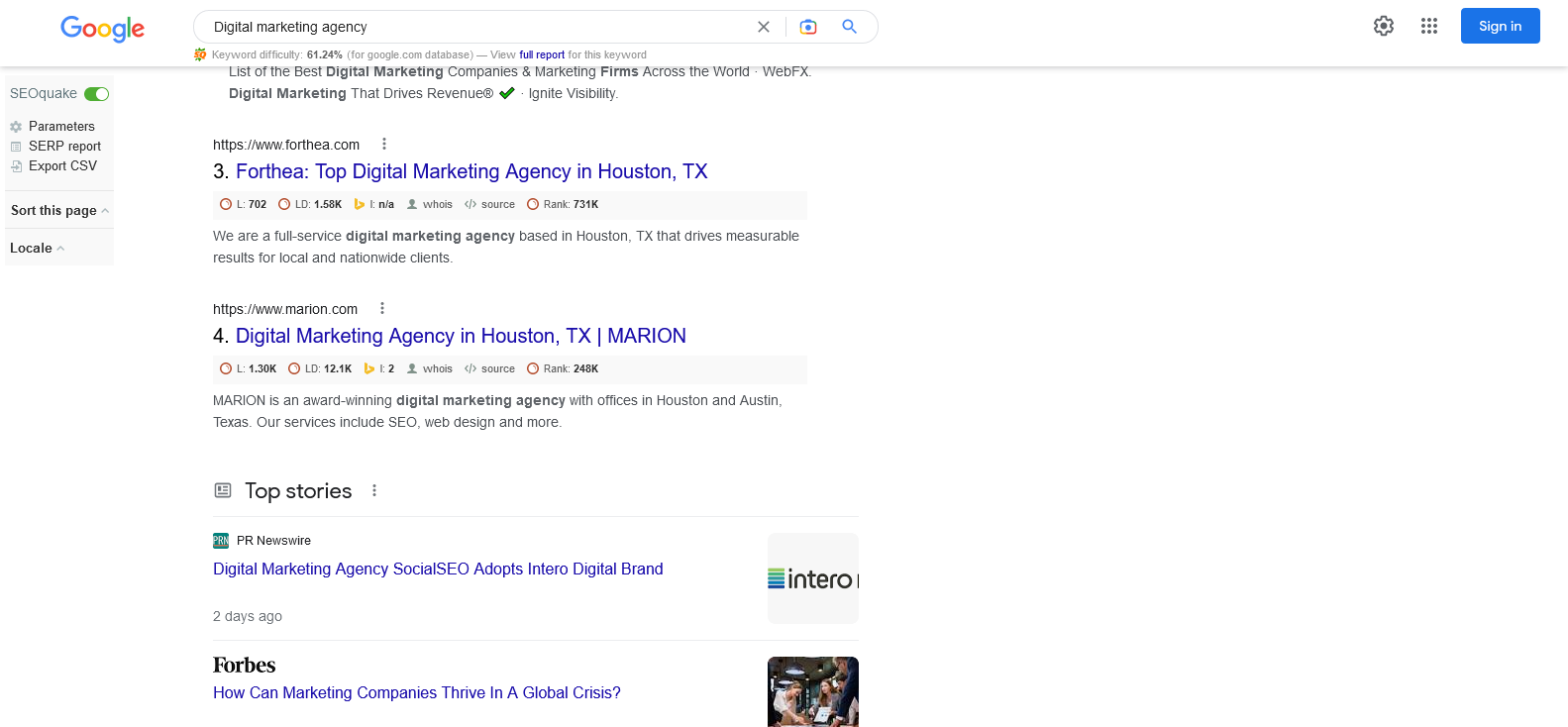 [Speaker Notes: Links:

https://www.pexels.com/photo/assorted-color-trailer-boxes-2881632/]
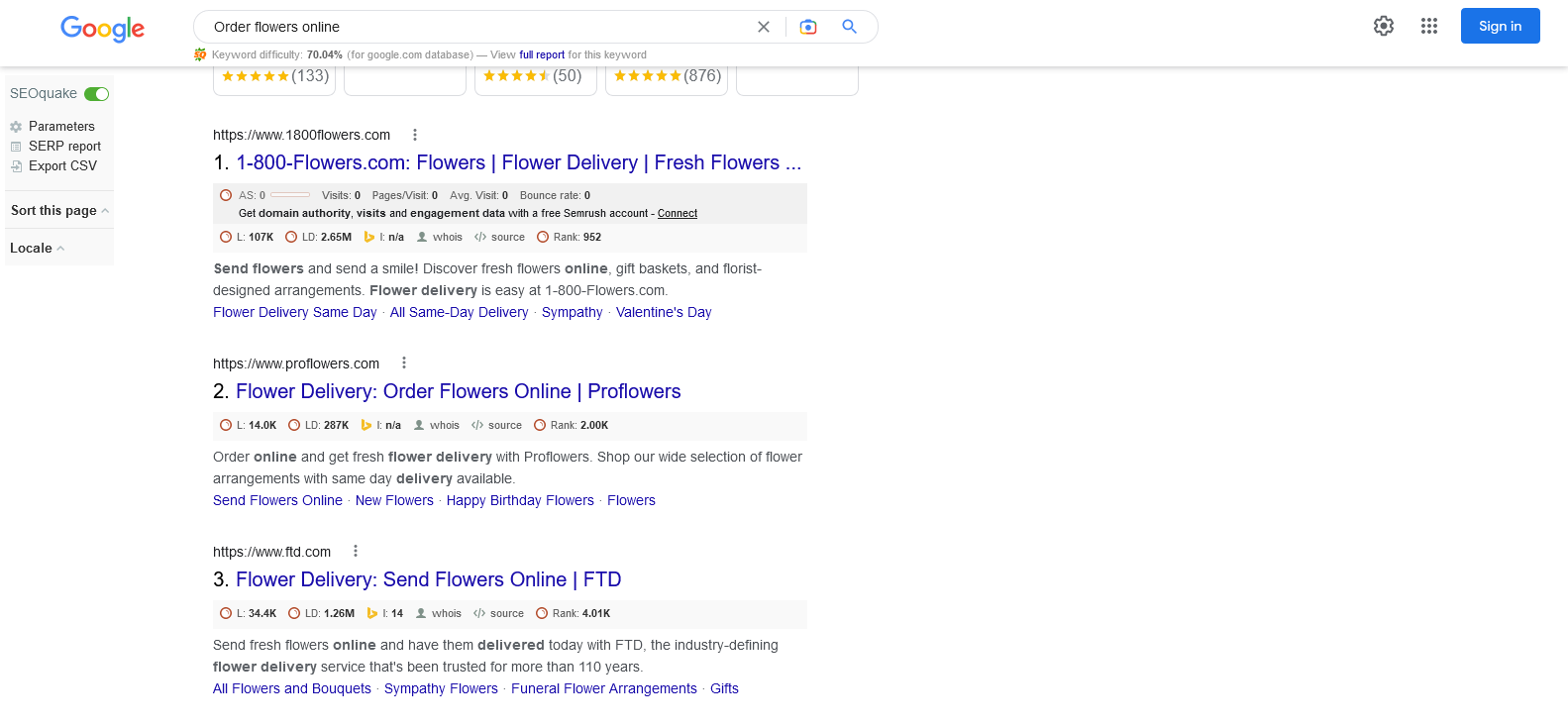 [Speaker Notes: Links:

https://www.pexels.com/photo/assorted-color-trailer-boxes-2881632/]
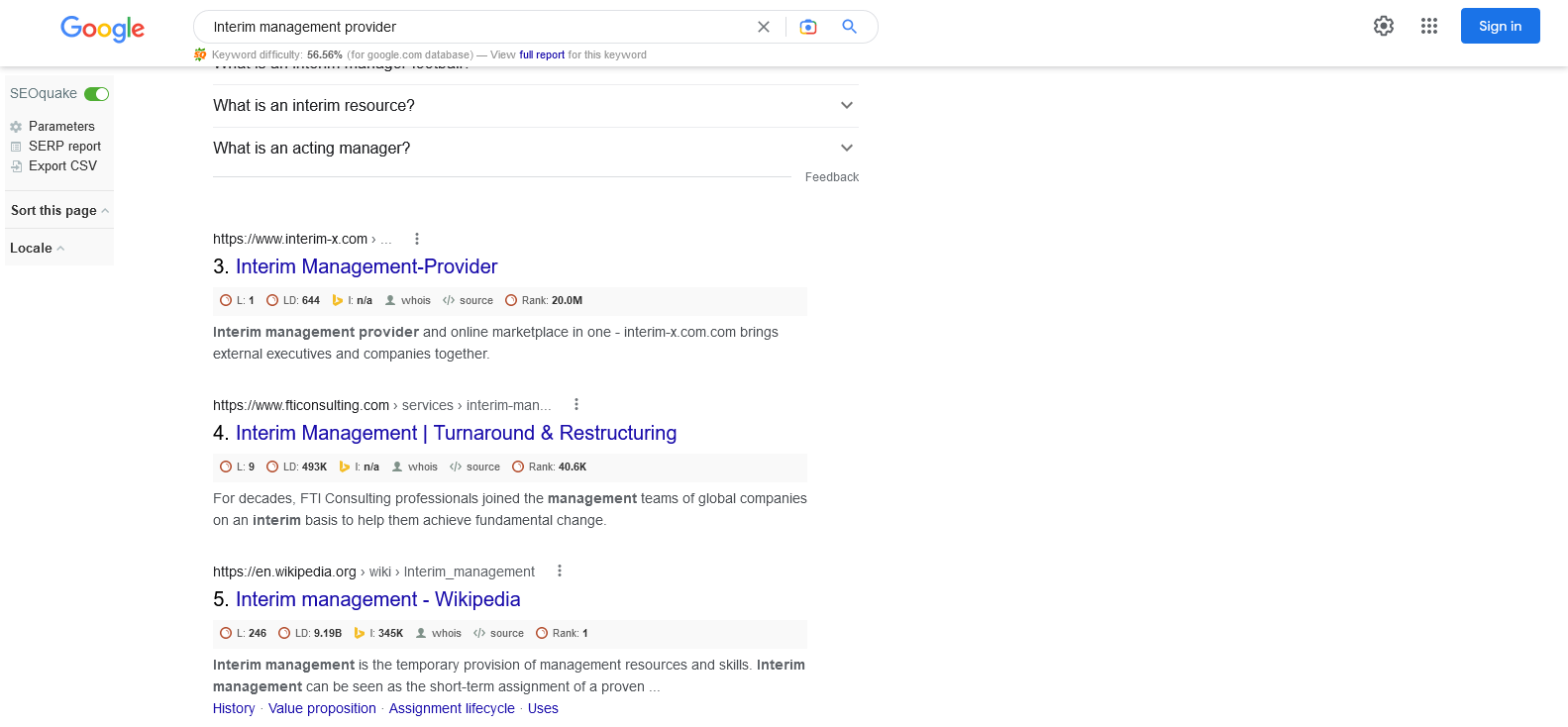 [Speaker Notes: Links:

https://www.pexels.com/photo/assorted-color-trailer-boxes-2881632/]
Analytics
As you can see in the screenshot. I installed Analytics in April 2018, from that time till April 2021 you can see the growth of website. When I started work on that website. It was penalized by Panda and penguin Algorithms because of their copy content and unnatural backlink profile. So my first action was change the website content and then I started to remove the unnatural, low authority and low quality backlinks. This process took 2 months and thanks to Allah my keywords started ranking in Google
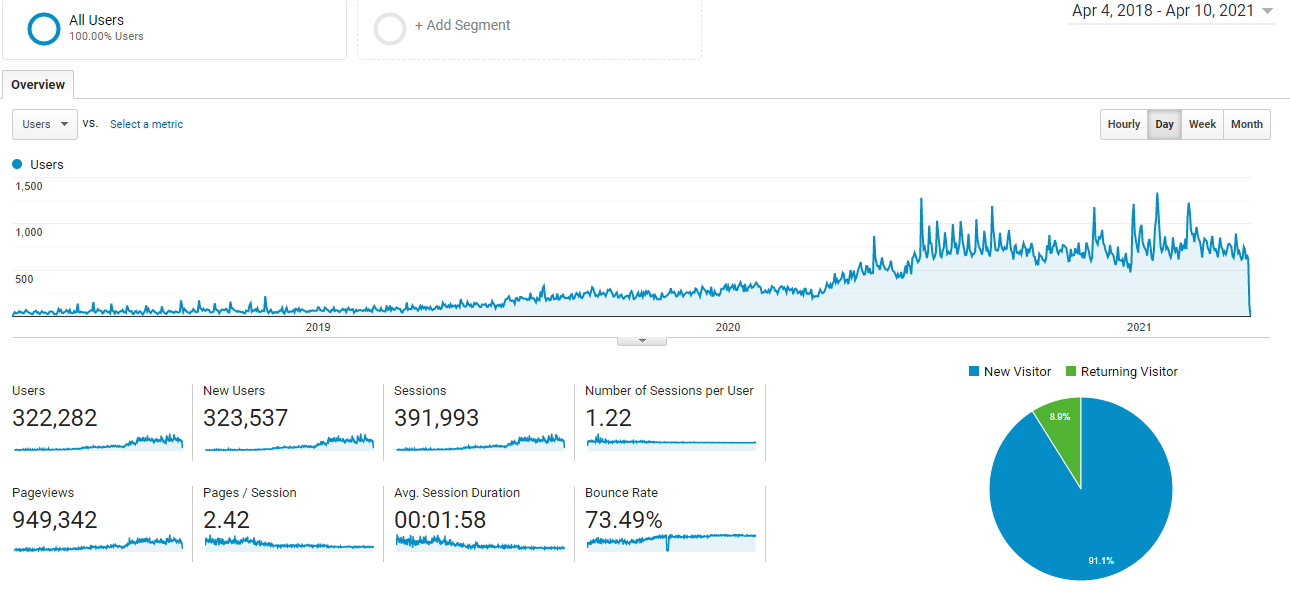 [Speaker Notes: Links:

https://www.pexels.com/photo/assorted-color-trailer-boxes-2881632/]
Ecommerce Conversion
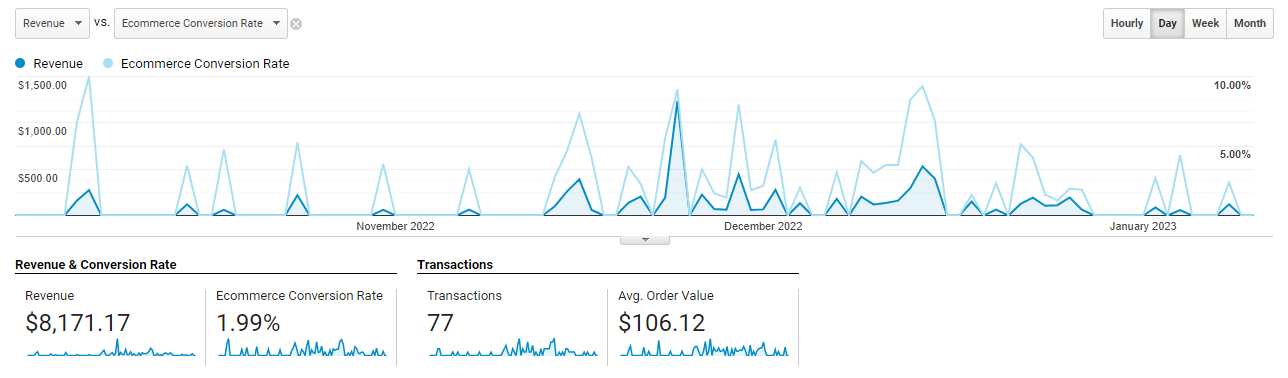 [Speaker Notes: Links:

https://unsplash.com/photos/fN603qcEA7g]
Why You Should Hire Me
I have vast experience of marketing Agencies and brands
Honestly, I possess all the skills and experience that you're looking for.
I understand problems and find solutions quickly
Most of my experience has been with European and American clients
Due to my marketing agency experience I am able to work in any niche or industry easily Which will help you now or in the future
[Speaker Notes: Links:

https://www.pexels.com/photo/men-s-wearing-black-suit-jacket-and-pants-937481/
https://www.pexels.com/photo/business-businessman-contemporary-corporate-532220/
https://www.pexels.com/photo/happy-ethnic-woman-sitting-at-table-with-laptop-3769021/
https://www.pexels.com/photo/cheerful-woman-smiling-while-sitting-at-table-with-laptop-4467687/]
Why I am beneficial to the company
I have a strong technical and management skills
I can create long and short term goals and have ability to achieve them.
I can increase organic traffic as well as brand reputation of your website.
I can help you get the organic leads with a strong call to action
[Speaker Notes: Links:

https://www.pexels.com/photo/delivery-man-wearing-a-face-mask-carrying-boxes-4391478/
https://www.pexels.com/photo/delivery-man-wearing-a-face-mask-carrying-boxes-4391479/
https://www.pexels.com/photo/man-in-a-face-mask-handing-over-a-thermal-bag-to-another-man-4393668/
https://www.pexels.com/photo/man-wearing-a-face-mask-paying-for-pizza-delivery-4393444/]
Thank You!
[Speaker Notes: Links:

https://www.pexels.com/photo/black-sail-ship-on-body-of-water-906982/]